«Я писал, чтобы сказать  моему поколению:вы- обитатели одной планеты, пассажиры одного корабля»
Родители
Отец Жан де Сент-Экзюпери
Мать Мария де Фонколомб
Семья часто гостила в замке Ла Молль,имении бабушки
«В ответе за судьбы человечества»
С другом Гийоме
Авария в пустыне
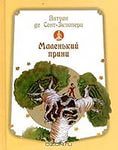 Последнее задание
Памятники